CHUYÊN ĐỀ 5
ÔN LUYỆN PHÂN MÔN TẬP LÀM VĂN
*****
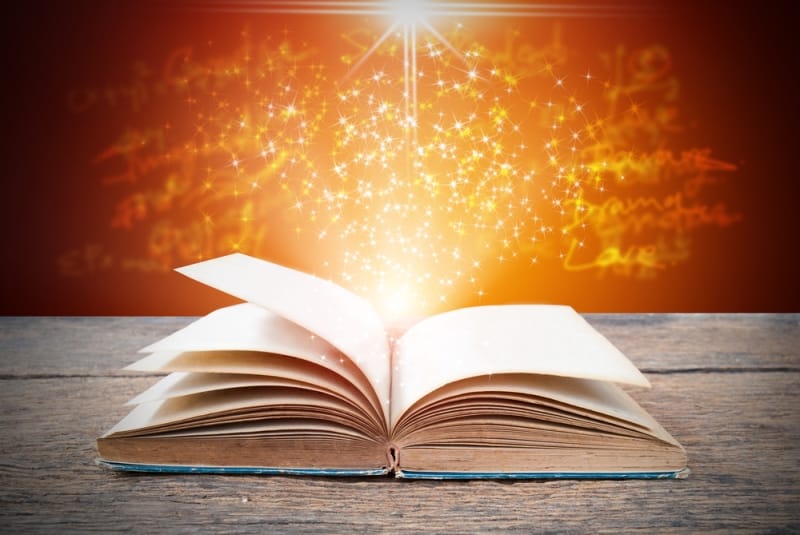 ÔN TẬP VĂN TỰ SỰ
Khái niệm tự sự: là trình bày một chuỗi các sự việc, từ sự việc này dẫn đến sự việc kia  và dẫn đến một kết thúc, thể hiện một ý nghĩa.
Tóm tắt văn bản tự sự là dùng lời văn của mình trình bày một cách ngắn gọn nội dung  chính (sự việc tiêu biểu và nhân vật quan trọng) của văn bản đó.
Cần đọc kĩ đề, hiểu đúng chủ đề văn bản, xác định nội dung cần tóm tắt; sắp xếp các nội  dung ấy theo một thứ tự hợp lí sau đó viết thành một văn bản tóm tắt.
Trong văn bản tự sự, sự miêu tả cụ thể chi tiết về cảnh vật, nhân vật và sự việc có tác
dụng làm cho câu chuyện trở nên hấp dẫn, gợi cảm. Qua đó, giúp học sinh thấy được vai  trò của yếu tố miêu tả hành động, sự việc, cảnh vật và con người trong văn bản tự sự.
Nghị luận là nêu lý lẽ, dẫn chứng để bảo vệ một quan điểm, tư tưởng (luận điểm) nào đó.
Vai trò, ý nghĩa của yếu tố nghị luận trong văn bản tự sự: để người đọc, người nghe phải  suy ngẫm về một vấn đề nào đó.
Phương thức nghị luận: dùng lý lẽ, lô gích, phán đoán... nhằm làm sáng tỏ một ý kiến,
một quan điểm, tư tưởng nào đó.
Dấu hiệu và đặc điểm của yếu tố nghị luận trong văn bản tự sự:
+ Nghị luận thực chất là các cuộc đối thoại (đối thoại với người hoặc với chính mình)
+ Dùng nhiều câu khẳng định và phủ định, câu có tác dụng mệnh đề hô ứng như: nếu...thì,  chẳng những....mà còn....
+ Dùng nhiều từ có tính chất lập luận như: tại sao, thật vậy, tuy thế...
- Đối thoại, độc thoại, độc thoại nội tâm là những hình thức quan trọng để thể hiện nhân  vật trong văn bản tự sự.
+ Đối thoại là hình thức đối đáp, trò chuyện giữa hai hoặc nhiều người. Trong văn bản  tự sự, đối thoại được thể hiện bằng cách gạch đầu dòng ở đầu lời trao và lời đáp (mỗi lượt
lời là một lần gạch đầu dòng)
+ Độc thoại là lời của một người nào đó nói với chính mình hoặc nói với một ai đó trong  tưởng tượng. Trong văn bản tự sự, khi người độc thoại nói thành lời thì phía trước câu nói  có gạch đầu dòng; còn khi không thành lời thi không có gạch đầu dòng.
ÔN TẬP VĂN THUYẾT MINH
Dàn bài chung của các dạng văn thuyết minh  2.1. Thuyết minh về đồ vật
Mở bài: Giới thiệu đối tượng thuyết minh
Thân bài:
Ý 1: Lịch sử hình thành và phát triển.
Ý 2: Đặc điểm cấu tạo
Ý 3: Phân loại
Ý 4: Nguyên lý hoạt động
Ý 5: Cách sử dụng và bảo quản
Ý 6: Công dụng: vật chất, tinh thần, tính thiết thực…
C. Kết bài: Nhận định, đánh giá, bày tỏ thái độ về đối tượng
2.2. Dàn bài chung dạng bài thuyết minh về sinh vật  A. Mở bài: Giới thiệu đối tượng thuyết minh.
B. Thân bài:
Ý 1: Nguồn gốc
Ý 2: Đặc điểm: hình dáng, cấu tạo, màu sắc…
Ý 3: Đặc tính sinh học: môi trường sống, tập tính sống và sinh trưởng.
Ý 4: Phân loại
Ý 5: Cách chăm sóc
Ý 6: Ý nghĩa, tác dụng
C. Kết bài: Nhận định, đánh giá, bày tỏ thái độ về đối tượng.
2.3. Thuyết minh về phương pháp, cách làm.  A. Mở bài:
Giới thiệu đối tượng thuyết minh
Nêu khái quát tầm quan trọng của phương pháp, cách làm đó trong đời sống.
B.Thân bài:
Ý 1: Nguyên liệu chuẩn bị
Ý 2: Giới thiệu các bước làm (chi tiết, cụ thể, dễ hiểu)
Ý 3: Giới thiệu các yêu cầu về thành phẩm (món ăn, hay đồ vật đó khi làm xong cần phải  đạt những yêu cầu như thế nào)
Ý 4: Giới thiệu cách thưởng thức (nếu là món ăn) và cách sử dụng, bảo quản (nếu là đồ  vật)
C. Kết bài: Nhận định, đánh giá, bày tỏ thái độ về phương pháp, cách làm đó.
2.4. Thuyết minh về món ăn.  A. Mở bài:
Giới thiệu món ăn cần thuyết minh
Nêu khái quát tầm quan trọng, vị trí của món ăn đó trong đời sống ẩm thực.
B. Thân bài:
Ý 1: Lịch sử nguồn gốc hình thành món ăn:
+ Nguồn gốc tên gọi món ăn.
+ Giới thiệu địa danh nổi tiếng về món ăn đó.
Ý 2: Các đặc trưng tiêu biểu của món ăn đó: nguyên liệu, hương vị, màu sắc.
Ý 3: Giới thiệu về sơ lược về cách làm món ăn đó.
Ý 4: Cách thưởng thức, cách bảo quản món ăn đó.
Ý 5: Ý nghĩa, công dụng của món ăn đó.
C. Kết bài: Nhận định, đánh giá, bày tỏ thái độ tình cảm về món ăn.
2.5. Thuyết minh về danh lam thắng cảnh.  A. Mở bài: Giới thiệu đối tượng thuyết minh.  B. Thân bài:
Ý 1: Địa chỉ địa lý: Ở khu vực nào? Tỉnh nào? Xã nào?
Ý 2: Nguồn gốc lịch sử: xây dựng vào thời gian nào?
Ý 3: Kết cấu kiến trúc: bên ngoài có các công trình nào? Bên trong có các công trình  nào? Những đặc điểm đặc biệt của từng công trình
Ý 4: Gợi nhắc câu chuyện lịch sử, giai thoại có liên quan đến thắng cảnh đó (Nếu có)
Ý 5: Ý nghĩa: về mặt văn hóa, về mặt lịch sử, về mặt kinh tế.
Ý 6: Cách bảo vệ cảnh quan, môi trường của danh lam thắng cảnh đó: đưa ra các biện  pháp. (@tailieuhoctapvip)
C. Kết bài: Nhận định, đánh giá, bày tỏ thái độ, mơ ước.
2.6. Thuyết minh về một thể loại văn học.  A. Mở bài :
Giới thiệu thể loại cần thuyết minh
Nêu một định nghĩa chung về thể loại đó (Truyện ngắn là gì? Thơ thất ngôn bát cú là gì?  Tiểu thuyết là gì?...)

B. Thân bài:
Ý 1: Nêu các đặc điểm của thể loại + Có ví dụ minh họa cụ thể:
+ Nếu là thơ: Số câu trong một bài? Số chữ trong một câu? Cách gieo vần? Cách ngắt  nhịp? Luật Bằng – Trắc? Luật đối? Luật niêm trong thơ Đường luật?
+ Nếu là văn xuôi: Phương thức biểu đạt? Độ dài, dung lượng? Chủ đề? Nhân vật? Cốt
truyện? Nhịp điệu câu văn?
Ý 2: Nêu ý nghĩa, tác dụng của thể loại đó trong đời sống văn học và trong đời sống xã  hội.
+ Thể loại đó giúp ích được những gì trong việc thể hiện tư tưởng, tình cảm của người  sáng tác văn học?
+ Thể loại đó có vị trí như thế nào (Phổ biến hay không phổ biến? Được ưa dùng, đề cao  như thế nào?) trong sáng tác văn học?
+ Trong cuộc sống xã hội, thể loại đó tồn tại như thế nào? Được đón nhận, ưa thích ra  sao? (@tailieuhoctapvip)
C. Kết bài:
Nhận định, đánh giá về vẻ đẹp, tác dụng, ý nghĩa của thể loại đó.
Thể hiện sự ước mong trường tồn của thể loại đó trong đời sống văn học.
2.7. Thuyết minh về tác phẩm văn học.  A. Mở bài:
Giới thiệu khái quát tác phẩm cần thuyết minh. (Chú ý nêu cả những tên gọi khác của tác  phẩm - nếu có)
Nêu khái quát vị trí của tác phẩm đó trong nền văn học nói chung.
B. Thân bài:
Ý 1: Thuyết minh sơ lược về tác giả: chú trọng đến những tình tiết tiểu sử ảnh hưởng  đến sự nghiệp sáng tác hoặc đến nội dung/ nghệ thuật của tác phẩm đang thuyết minh.
Ý 2: Thuyết minh về các phương diện của tác phẩm:
+ Hoàn cảnh sáng tác (nếu có) -> có ảnh hưởng gì đến nội dung/ nghệ thuật tác phẩm
+ Thể loại: Giải nghĩa sơ lược thể loại của tác phẩm là gì?
+ Nội bố cục các phần của tác phẩm hoặc tóm tắt nội dung của tác phẩm.
+ Nêu khái đặc sắc nghệ thuật của tác phẩm.
- Ý 3: Thuyết minh khái quát về nghĩa giáo dục – tính chất thời sự của tác phẩm.
+ Rút ra những bài học đạo đức, nhân cách nào từ các nhân vật, nội dung của tác phẩm?
+ Liên hệ với thực tiễn thời đại để xem tác phẩm đó có vị trí, có giá trị như thế nào trong  xã hội?
C. Kết bài:
Đánh giá, nhận định về vẻ đẹp của tác phẩm hoặc về vị trí của tác phẩm, tác giả đối với  văn học dân tộc.
Thể hiện ước mơ về sự trường tồn của tác phẩm.